Monday September 21, 2015Mr. Goblirsch – Economics
OBJECTIVE – Students Will Be Able To – SWBAT:
 - Explain the law of demand and interpret a demand graph using demand schedules.

AGENDA:
WARM-UP: Demand Journal
CONCEPT: Demand
POLITICAL CARTOON: “I Demand!” (Google Classroom)
INDEPENDENT PRACTICE: Ch 4-1: Demand Vocab Boxes
INTRO: Business Project – DUE WEDNESDAY 10/7

***Business Project DUE WEDNESDAY Oct 7***
 	– Make sure you complete Part 1 & Part 2 of the Business Project

Demand Journal WARM-UP: (Follow the directions below)
***5 minutes***
Write a paragraph journal entry on the topic below.
When you go shopping for new clothes, what is the most important thing when you consider buying something new?  Is it price, style, brand, fit, or something else?  Explain your answer.
Chapter 4:  Demand
Section 1:  Understanding Demand
Section 2:  Shifts of the Demand Curve
Section 3:  Elasticity of Demand
Section 1:  Understanding Demand
Demand

Two Parts:

The desire to own something.
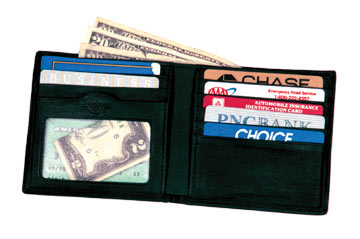   The Ability to pay for it.
Section 1:  Understanding Demand
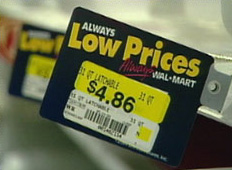 I like low prices!!
The Law of Demand

When a good’s price is lower, consumers will buy more of it.
It costs too much!   I’m going to quit!!!
When a good’s price is higher, consumers will buy less of it.
P$   = QD 
P$   = QD
Demand Schedules & Graphs
Demand Graph
Price
$3.00
$2.50
$2.00
$1.50
$1.00
$0.50
$0.50
5
$1.00
4
$1.50
3
$2.00
2
$2.50
1
D
$3.00
0
0      1       2      3       4      5  	Q
“I DEMAND” Cartoon
Read through the cartoon

Highlight economic terms/concepts that you see in the cartoon

DISCUSS THIS QUESTION: 
	How did Calvin misinterpret the 	economic concept of Demand?
INDEPENDENT PRACTICE: Chapter 4-1: DemandVocab Boxes
For each of the terms below, complete a Vocab box like seen to the right:

Demand
Law of Demand
Substitution effect
Income effect
***Complete the Vocab Boxes on a separate 
      piece of paper in order to turn it in
DUE WEDNESDAY - 9/23